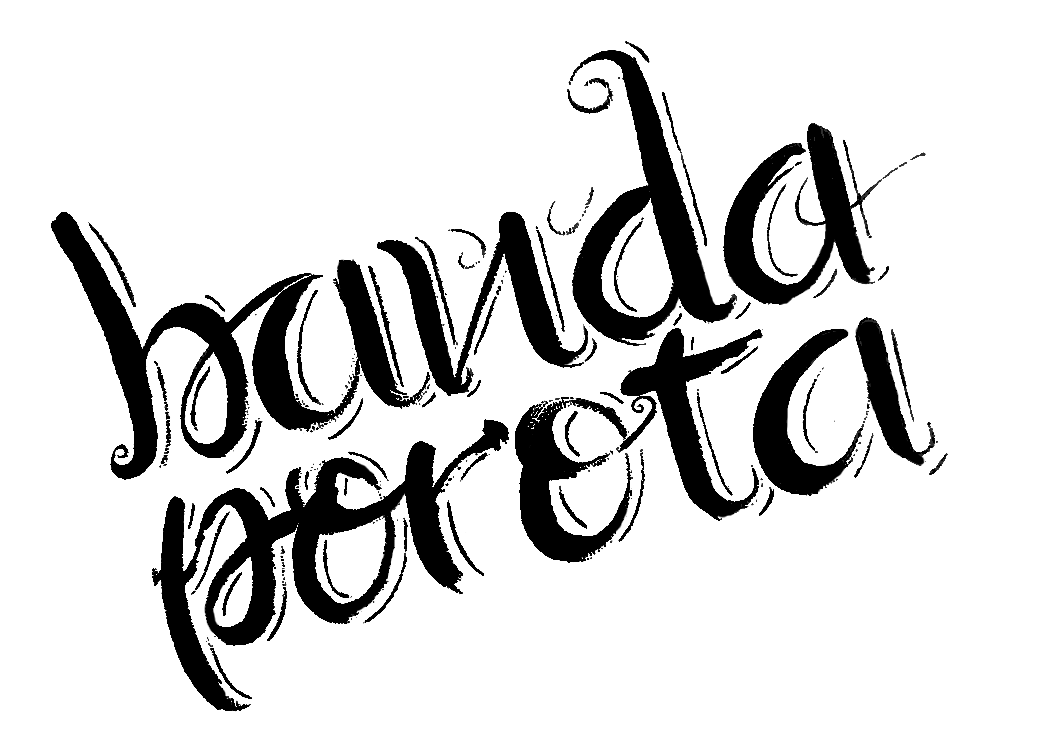 Guía pedagógica para aprender con la música de Banda Porota
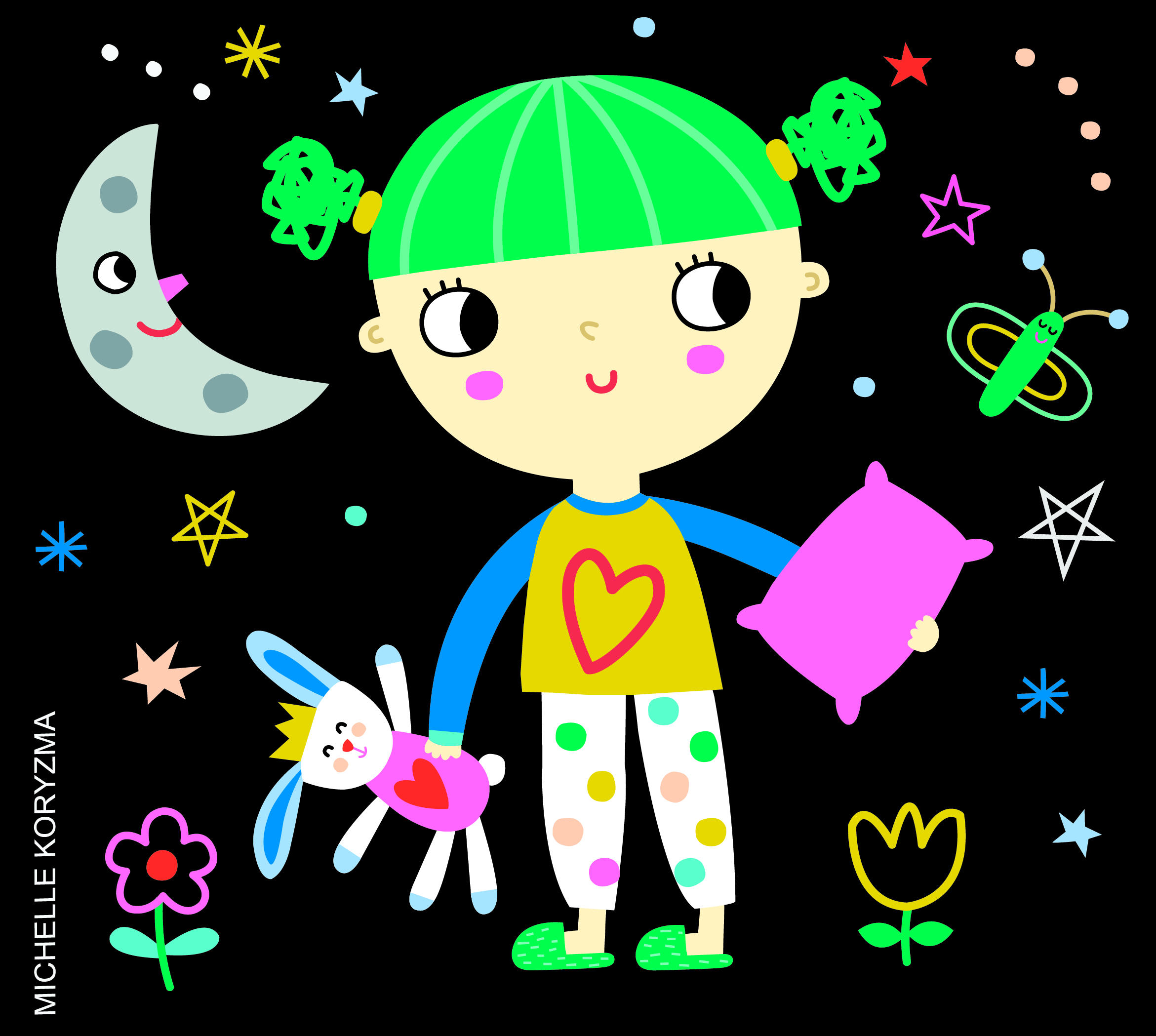 ¡Hola!  Soy Porota, y quiero invitar a niños y niñas a descubrir y ¡Jugar por Naturaleza!
Canción 1: “Señor Viento” de Banda Porota
Para llevar a cabo estas actividades, puedes ver el videoclip de la canción Señor Viento en YouTube o escucharla en diferentes plataformas.
Link YouTube videoclip https://www.youtube.com/watch?v=CS2EoR7vgbU
Link Spotify https://open.spotify.com/track/5m1P8GPUDOQCFqyIP67sKl
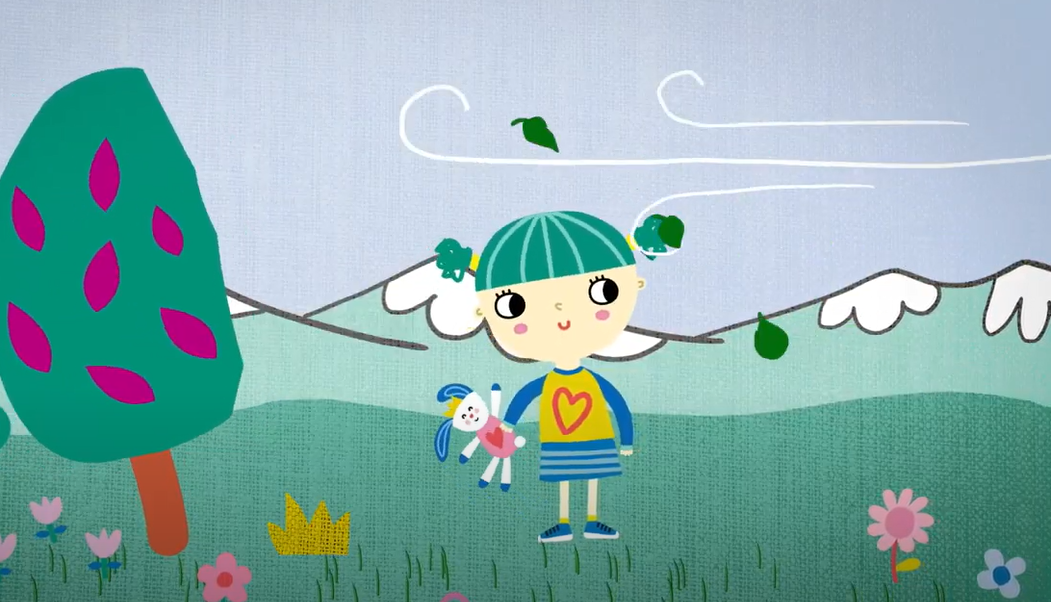 Canción 2: “El temblor” de Banda Porota
Para llevar a cabo estas actividades, puedes escuchar la canción El temblor en las diferentes plataformas.
Link YouTube https://www.youtube.com/watch?v=vHLhahX9Bxc
Link Spotify https://open.spotify.com/track/0CDD5j2186D2GdPsfI4oVM
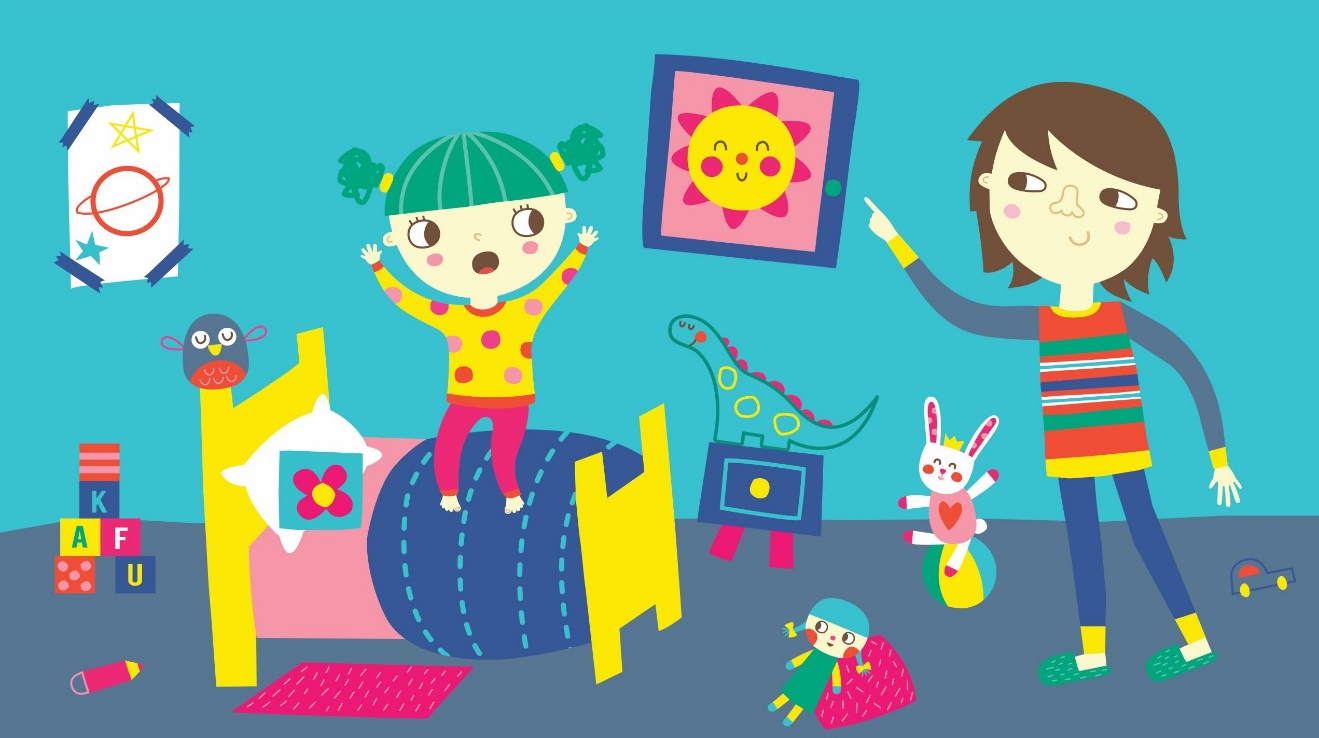 Ilustración para Banda Porota: Michelle Koryzma
¡Canta con nosotros los coros! La Tierra sabe bailar, ¡se libera energía! Es un baile natural, atento debes estar, pero no desesperar…
También baila el volcán, ¡se libera energía!  Es un baile natural, con la fuerza de la Tierra todos vamos a bailar…
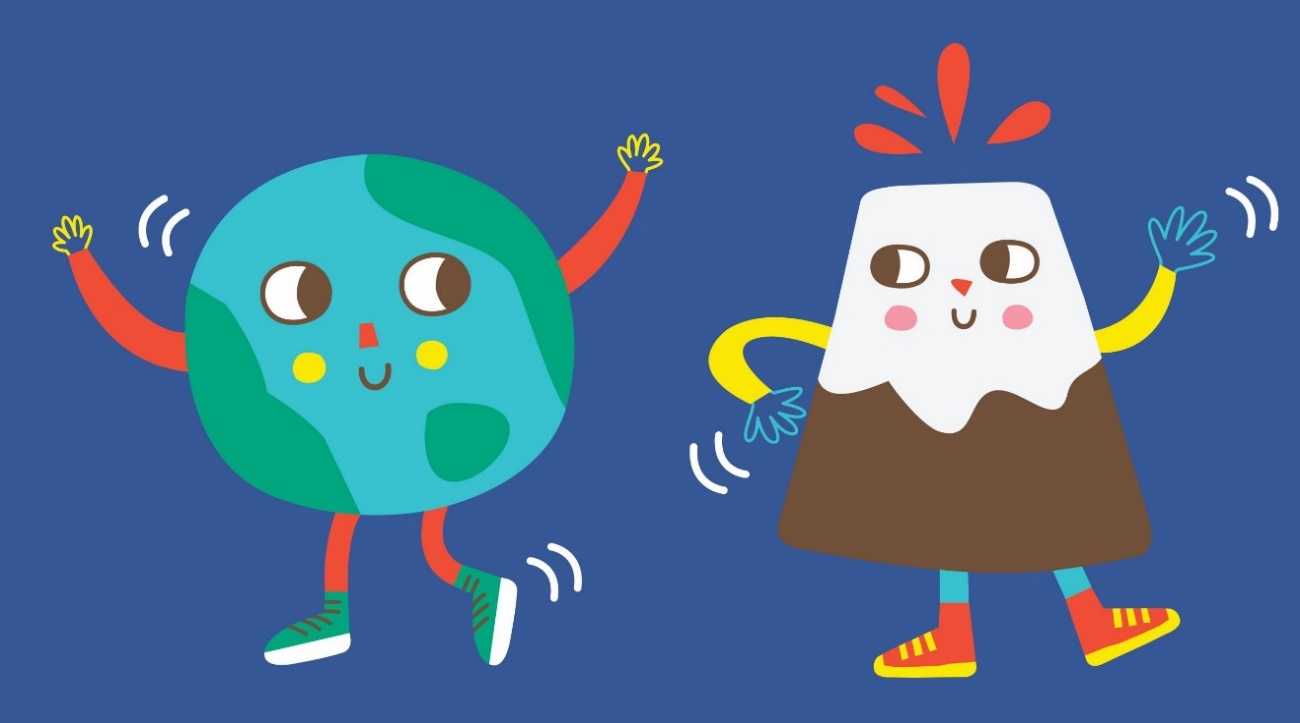 Ilustración para Banda Porota: Michelle Koryzma
¿Sabes lo que pasa? Lo que pasa es que la Tierra es dinámica y genial, existe un rompecabezas que se mueve hasta chocar
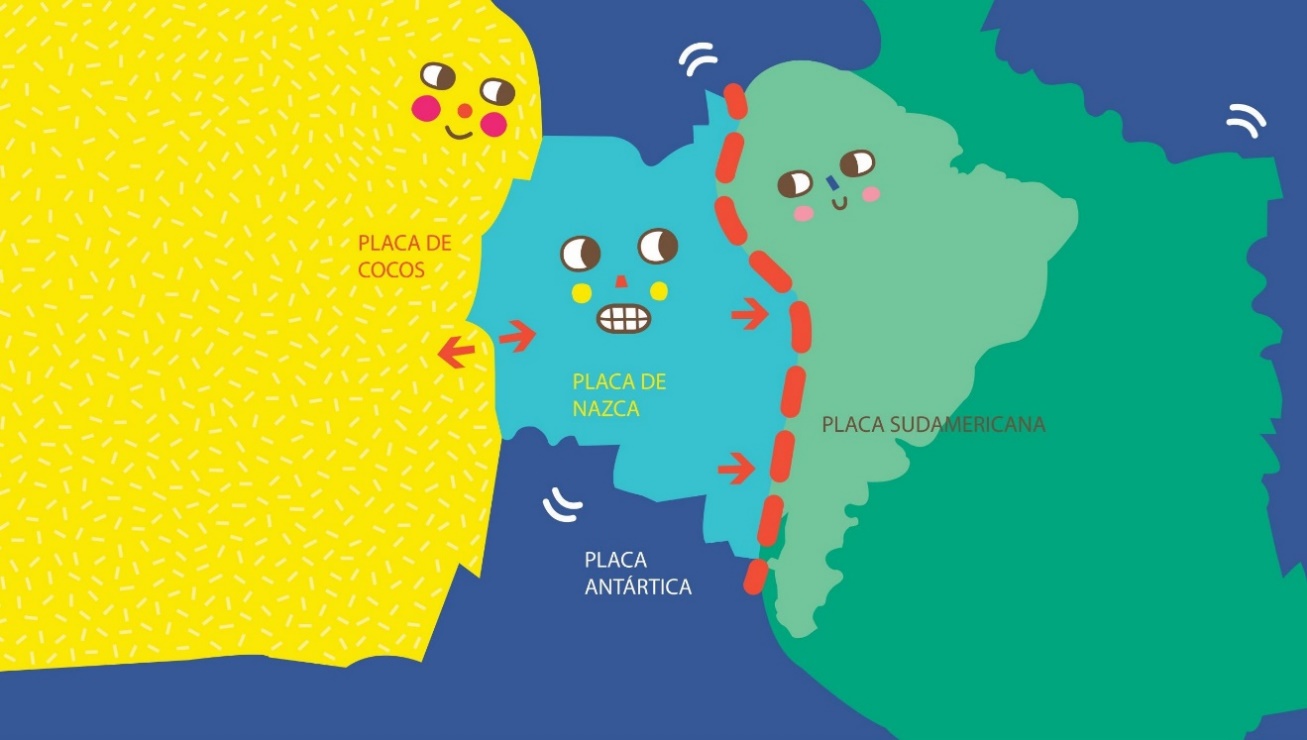 Ilustración para Banda Porota: Michelle Koryzma
Canción 3: “El Loa” de Banda Porota
Para llevar a cabo estas actividades, puedes escuchar la canción El Loa en las diferentes plataformas.
Link YouTube canción El Loa https://www.youtube.com/watch?v=YgzGrpXjarw
Link Spotify https://open.spotify.com/track/3pNl3NDBja9uieODE5kcbA
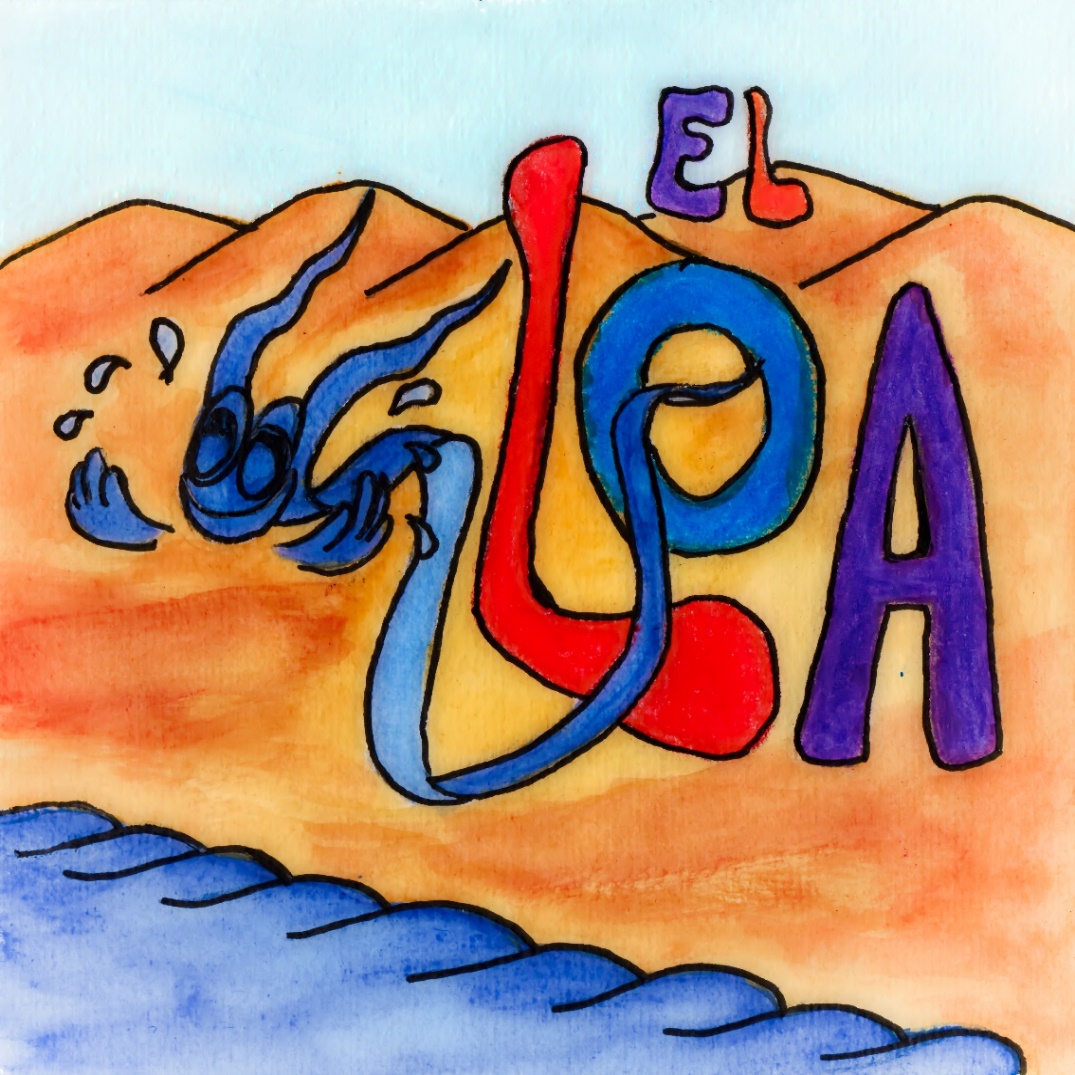 Ilustración para Banda Porota:
Francisco Hermosilla.
Canción 4: “Viaje al desierto” de Banda Porota
Para llevar a cabo estas actividades, puedes escuchar la canción Viaje al desierto en las diferentes plataformas.
Link YouTube canción Viaje al desierto https://www.youtube.com/watch?v=u4AR7y4G460
Link Spotify https://open.spotify.com/track/27ecllVD1Kkq4ofFwfL6wp
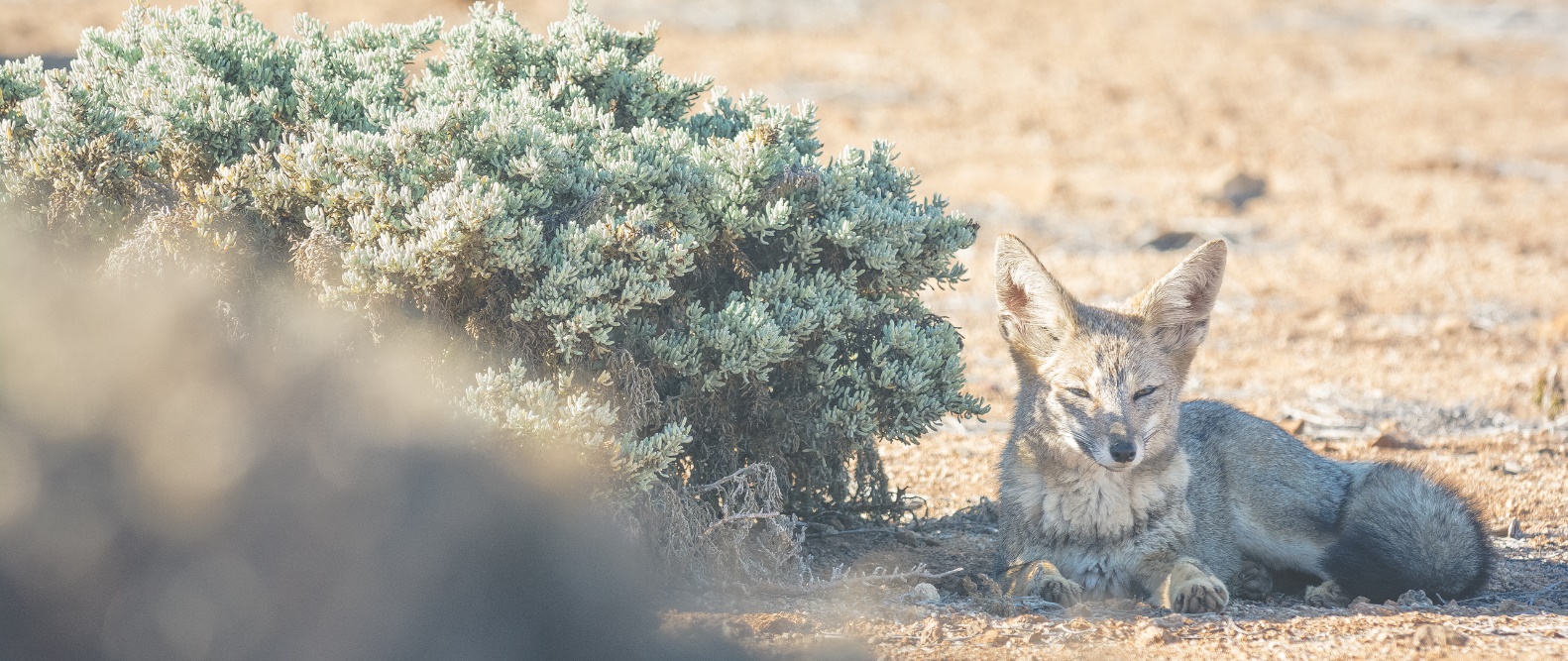 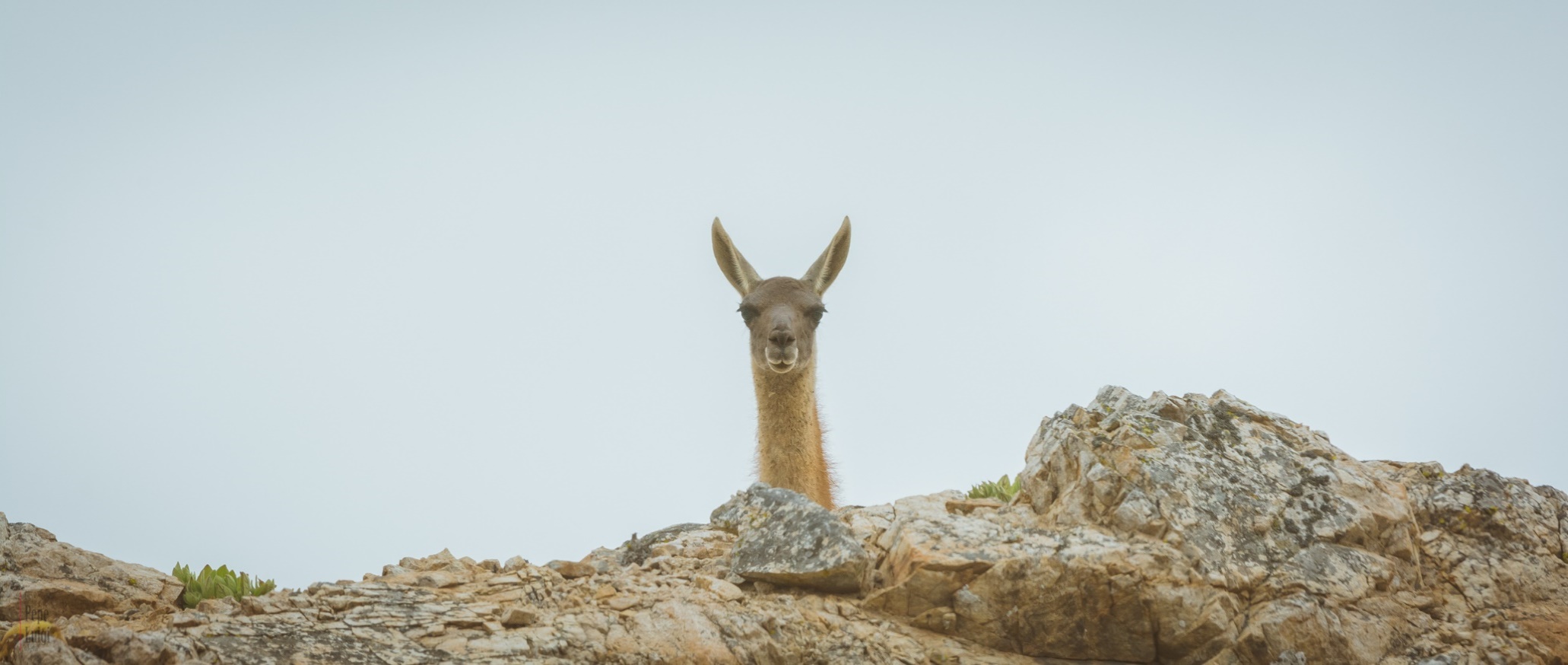 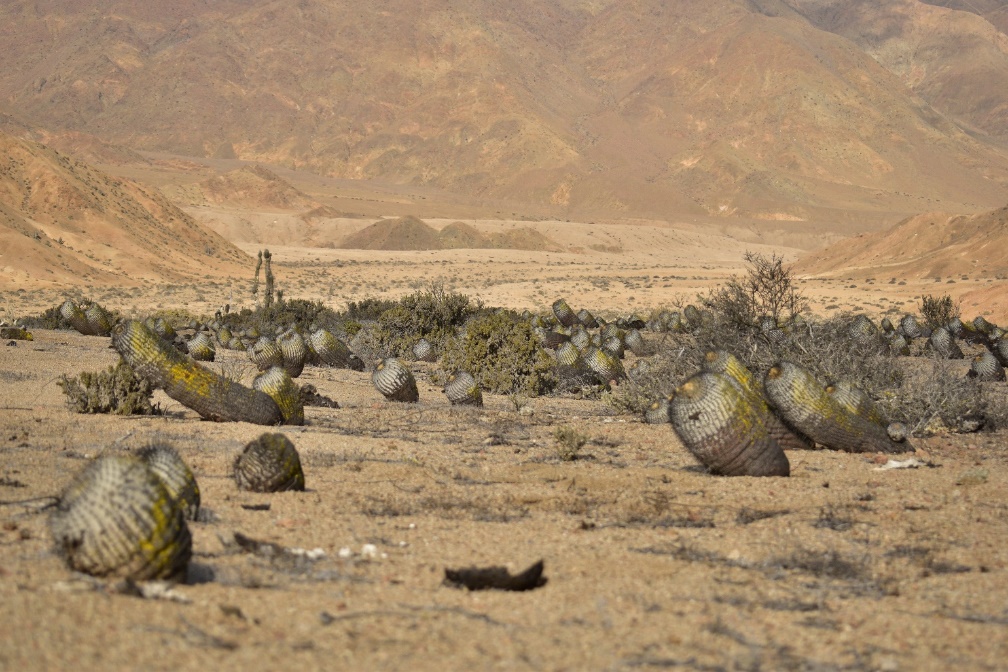 Fotografía paisaje: Camila Parra. Fotografía zorro y guanaco: José Luis Gutiérrez.
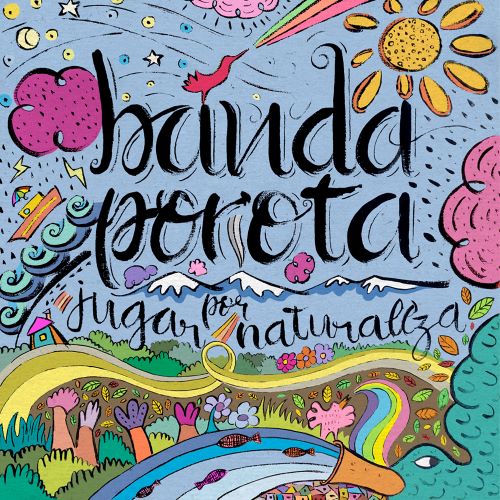 URL oficial de Facebook       
https://www.facebook.com/bandaporota/

URL oficial del canal de YouTube   https://www.youtube.com/channel/UCrEsL7j8qohjcvLdbA25Rhg

Contacto: 
bandaporota@gmail.com.
Ilustración de carátula disco para Banda Porota: Marco Vargas Paredes. 
Agradecimientos a CRIN CHILE por motivar la elaboración de las primeras guías pedagógicas.